Троицкий АТК – филиал МГТУ ГААстрономия 1 курс
Тема 1.1 : «Практическая астрономия»

Занятие № 2.   Звездное небо. Эклиптика. 
Наблюдение звездного неба. Работа с ПКЗН. 



Выполнила:
 преподаватель ЦК ПЭВМ Загфарова Э.Р.
Цели занятия:
Рассмотреть основополагающие астрономические понятия о созвездиях.
Получить основы практических знаний и умений исследования  небесных тел.
Формировать  научное мировоззрение, отталкиваясь от исторических данных, раскрывая современную картину мира.
План занятия:
Что из себя представляет звездное небо?
Созвездия.
Эклиптика. Зодиакальные созвездия.
Практическая работа «Наблюдение звездного неба. Работа с подвижной картой звездного неба».
Блиц-опрос
Что находится в центре армиллярной сферы?
Противоположна точке Зенита, точка –  …
В одном градусе от Полярной звезды находится … полюс.
Видим ли мы созвездия Южного полушария?
Точки Севера и Юга на плоскости истинного горизонта соединяет … линия.
Ответы:
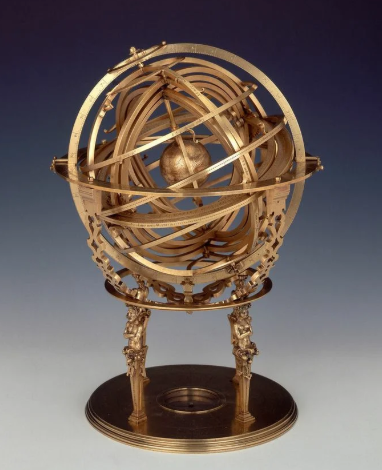 Земля;
 Надир;
Северный;
Нет;
Полуденная.
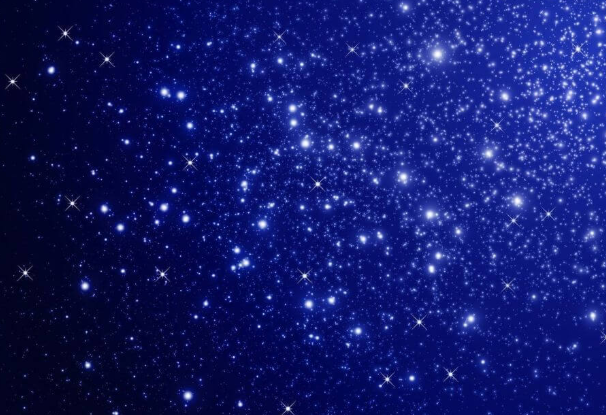 Звездное небо
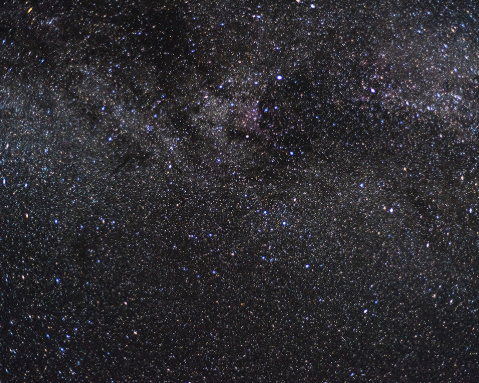 В безлунную, безоблачную ночь на небе можно различить 3000 звезд.
Вся небесная сфера имеет примерно 6000 звезд которые можно увидеть невооруженным взглядом.
СОЗВЕЗДИЕ  -   в современной астрономии участки, на которые разделена небесная сфера для удобства ориентирования на звёздном небе. В древности созвездиями назывались характерные фигуры, образуемые яркими звёздами.
	
	Наиболее заметные созвездия получили у народов свои названия.
	Еще в III веке до н. э. древнегреческие астрономы свели названия созвездий в  единую систему, связанную с греческой мифологией.
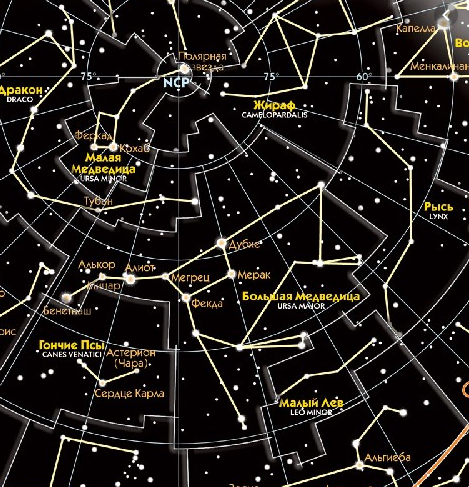 Во II  веке до н.э. один из основоположников астрономии, Гиппарх ввел условную шкалу звездных величин. Самые яркие звезды были отнесены к первой величине, следующие по блеску (слабее примерно в 2,5 раза) считаются звездами второй величины, а самые слабые, видимые только в безлунную ночь, - звездами шестой величины.
На звездном небе ярких звезд первой величины всего 12.
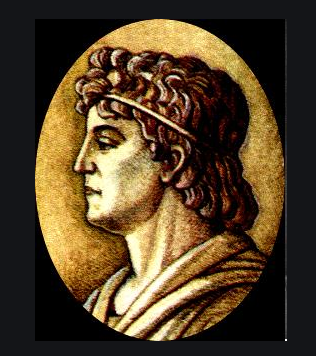 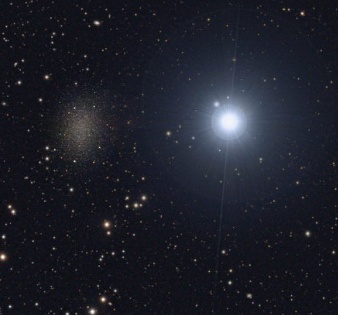 Многим ярким звездам древнегреческие и арабские астрономы дали названия: ВЕГА, СИРИУС, КАПЕЛЛА, АЛЬТАИР, РИГЕЛЬ, АЛЬДЕБАРАН и др. В дальнейшем яркие звезды в созвездиях стали обозначать буквами греческого алфавита, как правило. По мере убывания их блеска.
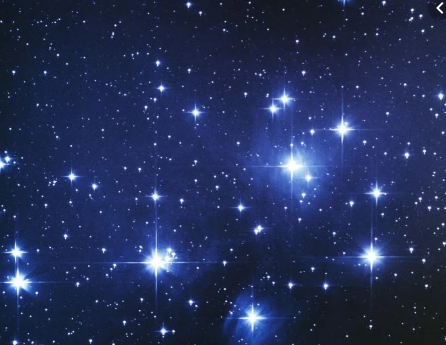 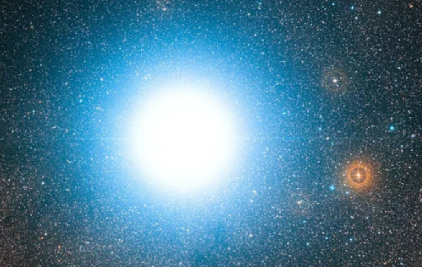 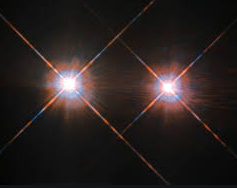 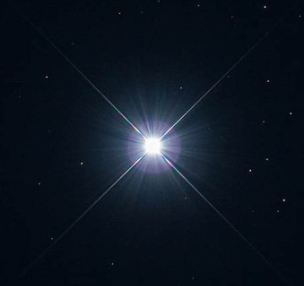 С 1603 года действует предложенная немецким астрономом Иоганном Байером система обозначения звезд. В этой системе название звезды состоит из двух частей: из названия созвездия, которому принадлежит звезда, и буквы греческого алфавита. При этом первая буква греческого алфавита α соответствует самой яркой звезде в созвездии, β - второй по блеску звезде и т.д.
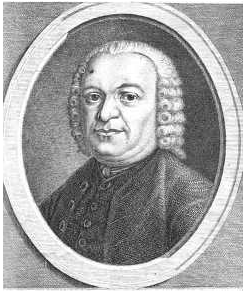 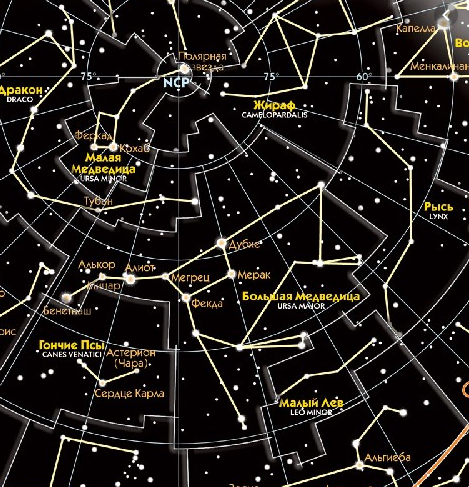 Сейчас под созвездием понимают участок небесной сферы, границы которого определены специальным решением Международного астрономического союза (МАС).
Всего на небесной сфере 88 созвездий
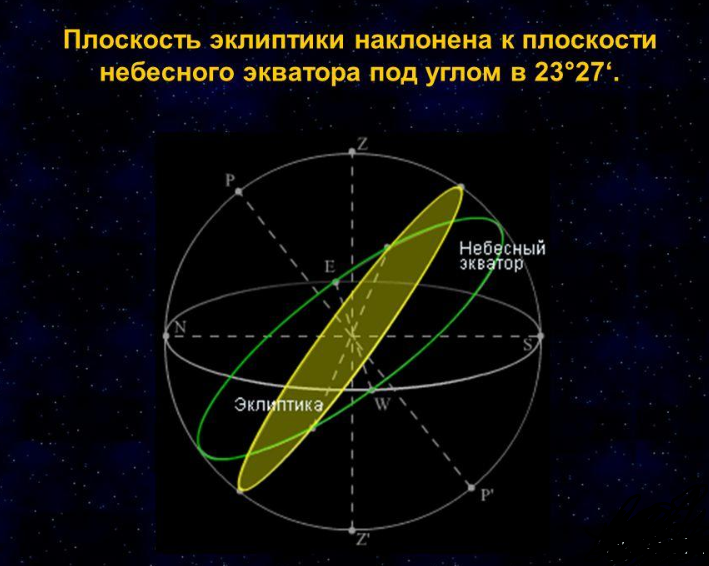 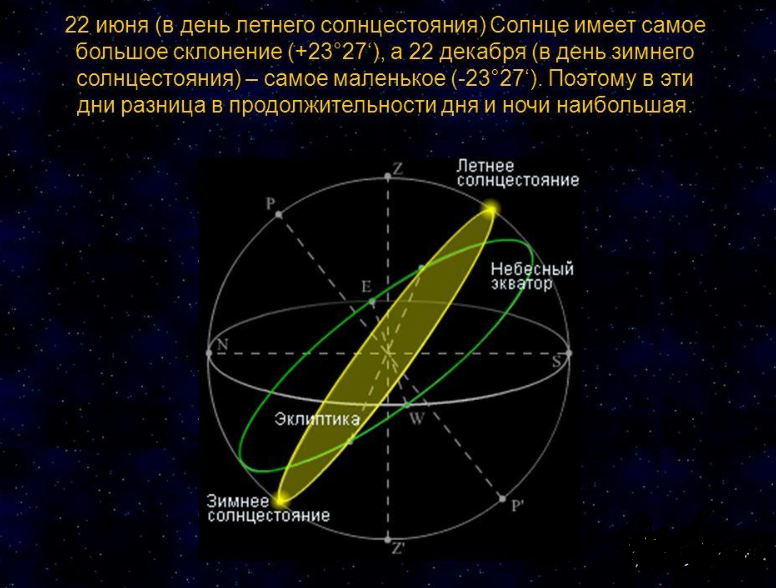 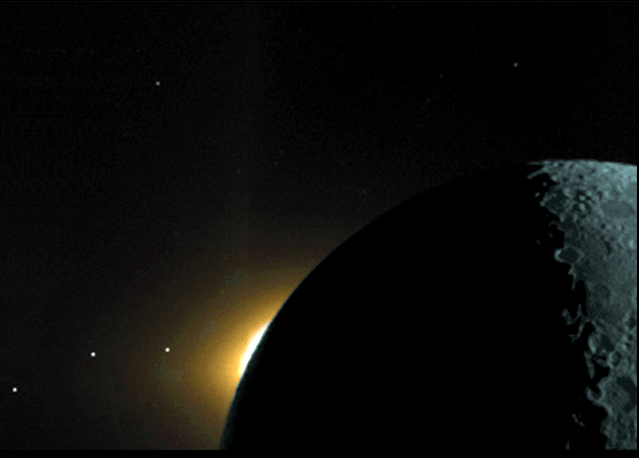 Плоскость эклиптики хорошо просматривается на этом изображении, полученном в 1994 году космическим кораблём лунной разведки «Клементина». Камера «Клементины» показывает (справа налево) Луну, освещённую Землей, блики Солнца, восходящего над тёмной частью поверхности Луны, и планеты  Сатурн, Марс и Меркурий (три точки в нижнем левом углу)
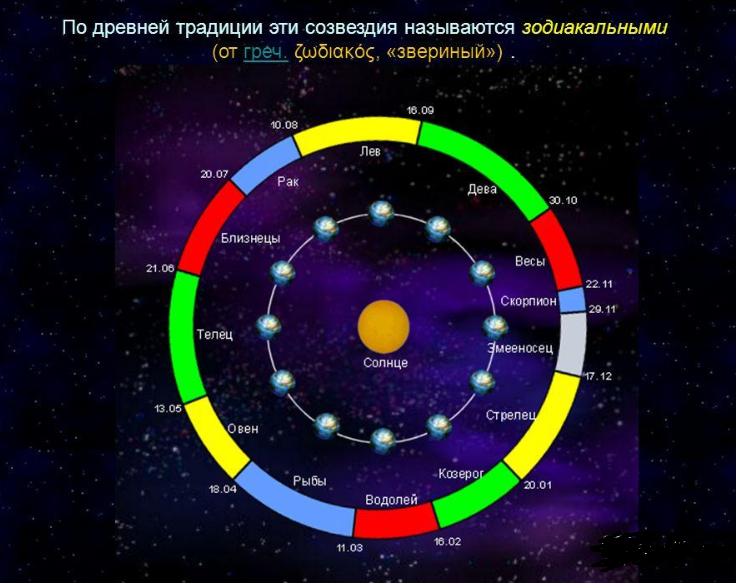 Практическая работа № 1Тема: «Работа с подвижной картой  звёздного неба (ПКЗН)»
Составить представление о  подвижной карте ЗН, научиться работать с подвижной картой звездного неба(ПКЗН).  
Определять положение Солнца в любой день года. 
Определять видимую область небесной сферы для данной широты в заданное время года и суток, находить на небе ярчайшие звезды.
Определять время восхождения и захода звезд, верхнюю и нижнюю кульминации звезд
Домашнее задание:
УЧЕБНИК:  Алексеева Е.В., Скворцов П.М., Фещенко Т.С., Шестакова Л.А. Астрономия: учеб. для  студ. учреждений сред. проф. образования /  Фещенко Т.С. – М.: «Издательский центр Академия», 2018,  
1. Материал учебника страницы 29-43.
2. Задание для самостоятельной работы № 2 стр. 43
Спасибо за внимание